Урок русского языка
ОС 
«Начальная школа XXI века»
Хочешь стать альпинистом – иди в горы.Хочешь грамотным быть – учись думать, мыслить.
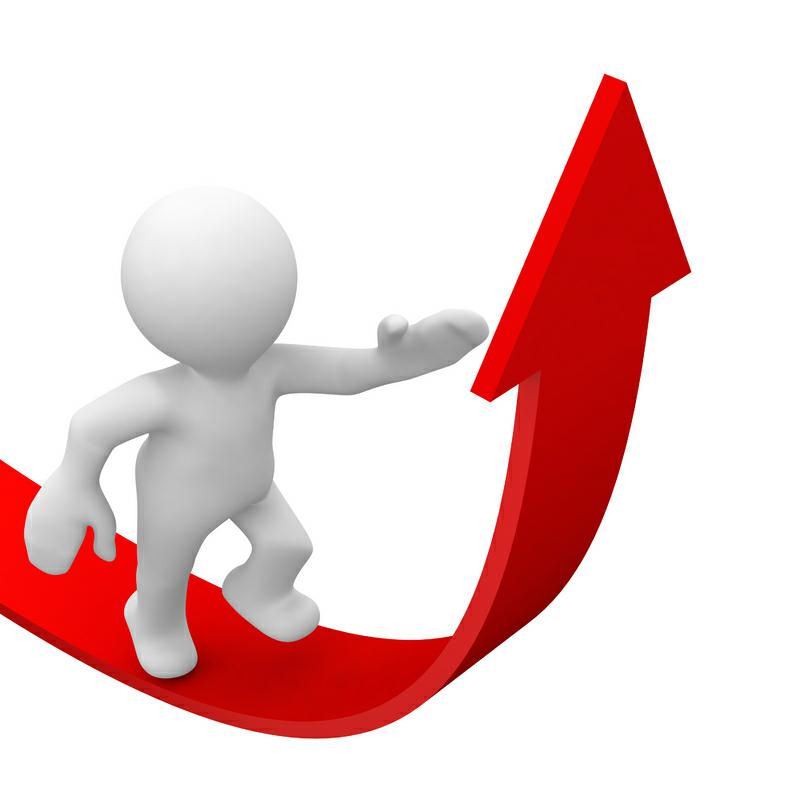 Суффикс
Что такое суффикс?
Как обозначается?
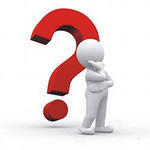 Для чего нужен?
Эталон
Слон   со слонёнком
Лось    с лосёнком 
Орёл   с орлёнком
Коза    с козлёнком
Сова    с совёнком
Лиса    с лисёнком
ОПРЕДЕЛЕНИЕ СУФФИКСА
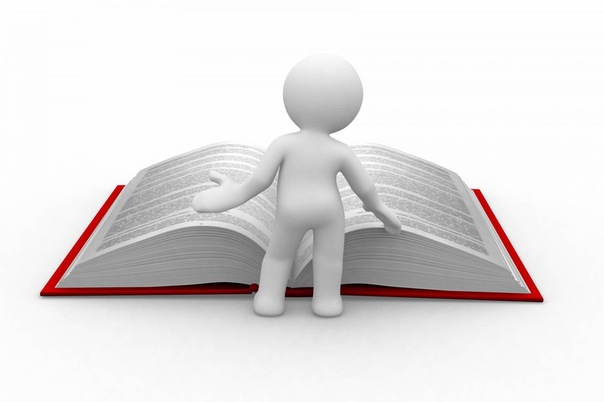 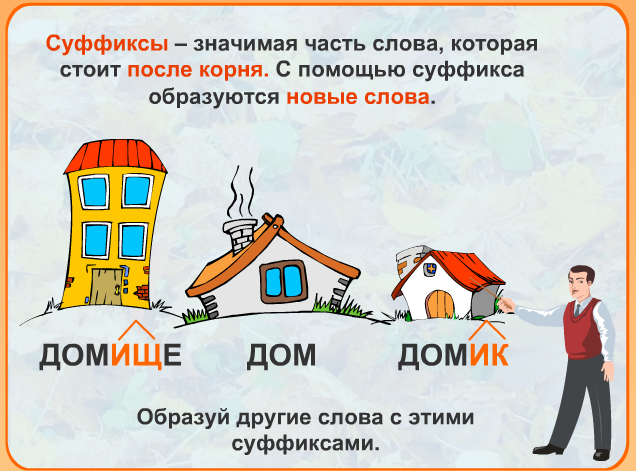 Работаем в программе Office Word
Рефлексия
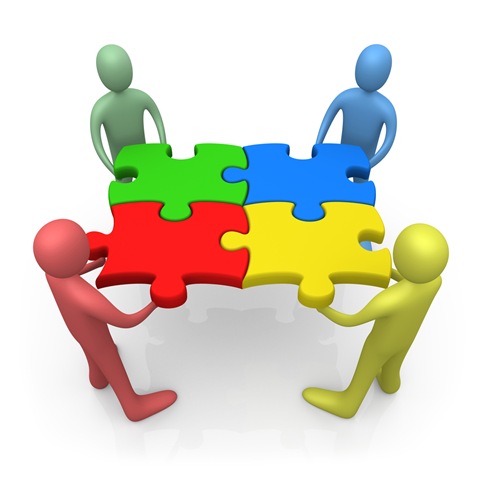 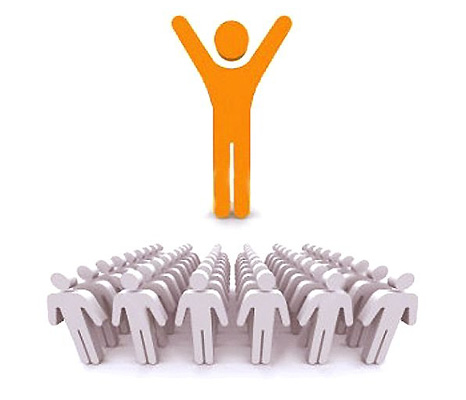